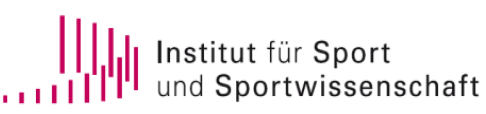 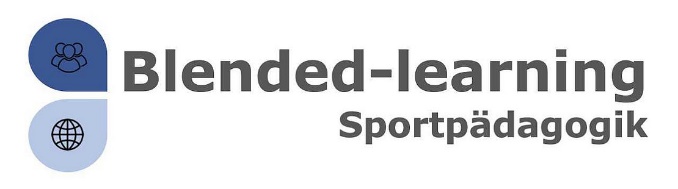 HandlungsfeldDas hochschuldidaktische Zueinander von Präsenz und digitaler LehreTeilprojektBlended-Learning-Konzepte in der sportpädagogischen Lehramtsausbildung zur Unterrichtsqualität im Fach Sport
Volker Scheid, Andreas Albert, Tobias Hillebrand
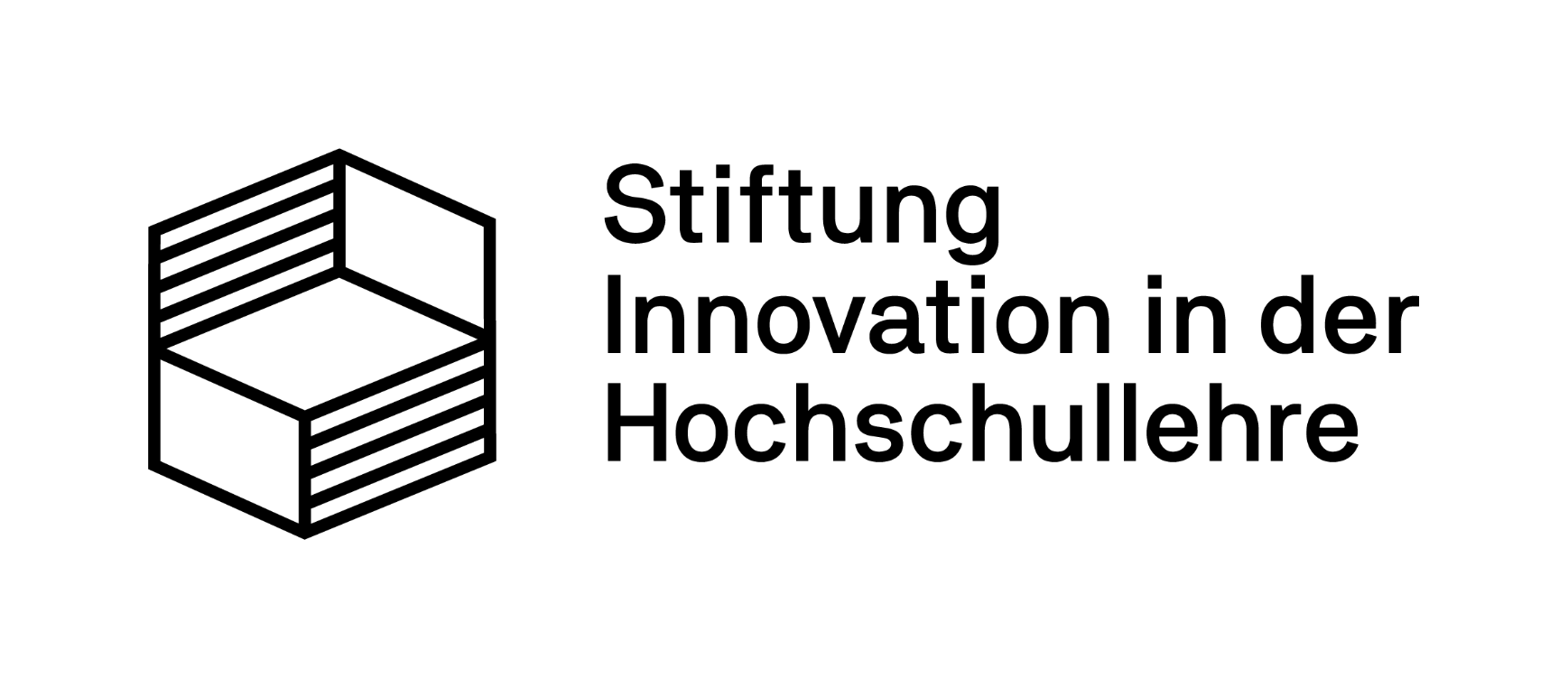 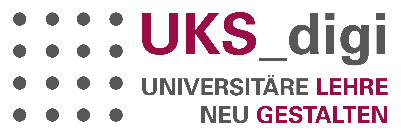 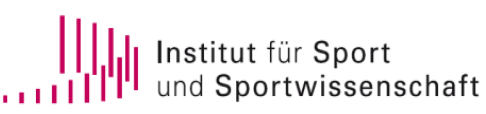 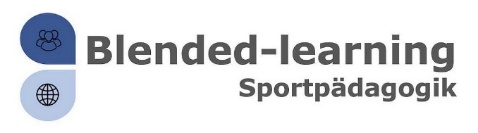 Gliederung
Zielsetzungen und Untersuchungsdesign
Blendend-Learning-Veranstaltungen im SoSe 2022
Evaluation
Wissen
Selbstwirksamkeitserwartungen
Reflexivität
Zufriedenheit der Studierenden
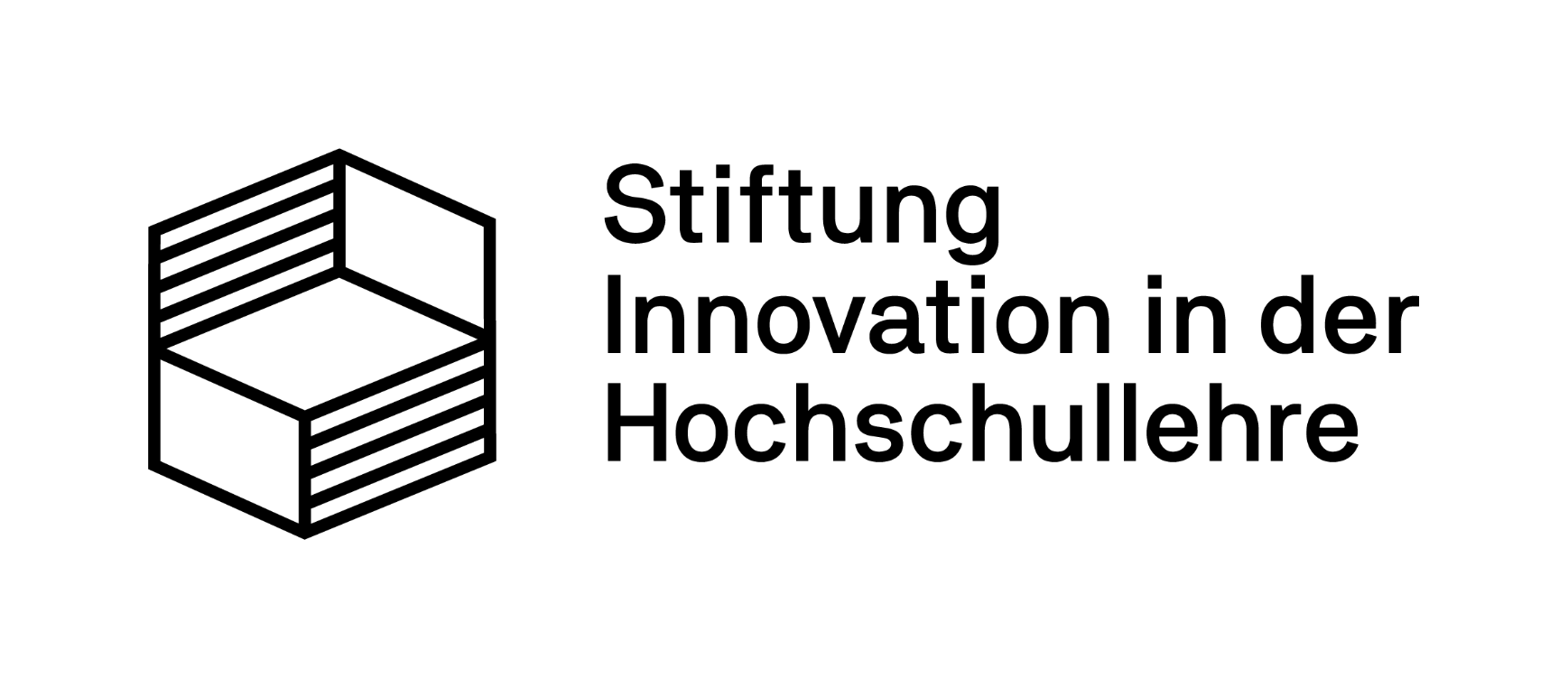 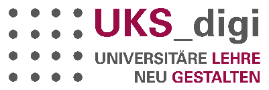 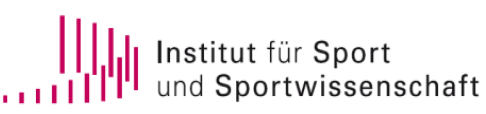 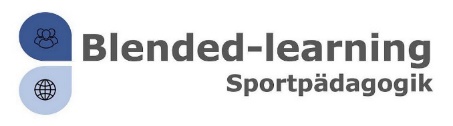 Zielsetzungen
Erprobung von Blended-Learning Formaten zur Unterrichtsqualität
Weiterentwicklung der reflexiven, videogestützten Fallarbeit in der Sportpädagogik
Aufbereitung und Dokumentierung von Videomaterial (Video-Portal)
Evaluation: Wirkung der Veranstaltungsformate, Bewertung des Videomaterials
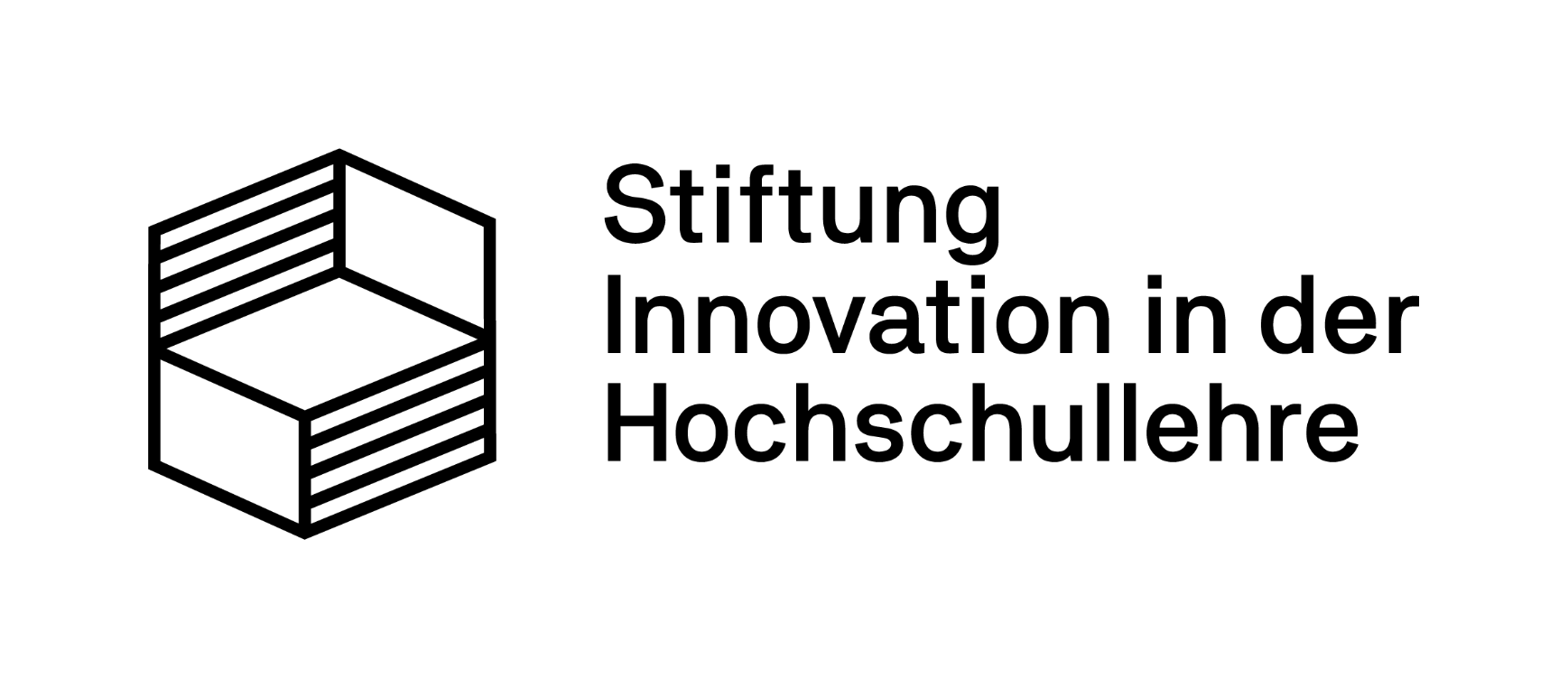 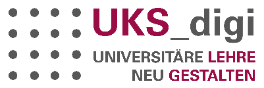 Blended-Learning Veranstaltungen Sportpädagogik
Klassenführung
Wissen
Wissen
Konstruktive Unterstützung
Rotation Modell (Flipped-Classroom)
Self-blend Modell
Selbstwirksamkeit
Eingangsbefragung
Ausgangsbefragung
Selbstwirksamkeit
Präsenzphasen sind möglich
Onlinephase überwiegen
Studierende entscheiden über die Bearbeitung der Inhalte
Lehrkraft bietet Hilfe und Beratung
Festgelegter Modiplan
Didaktischer Input in der Onlinephase
Präsenz- und Onlinephasen sind ausgeglichen
Lehrkraft moderiert
Kognitiv-motorische Aktivierung
Fallarbeit
Evaluation
Fallarbeit
(Starker & Horn, 2013)
Dokumentation der Arbeitsergebnisse und Reflexionen in einem ePortfolio
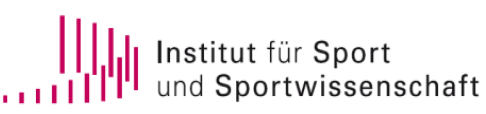 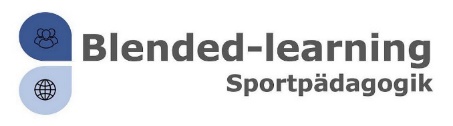 Lehrveranstaltungen SoSe 2022Präsenz- und Onlinephasen (Rotation-Modell)
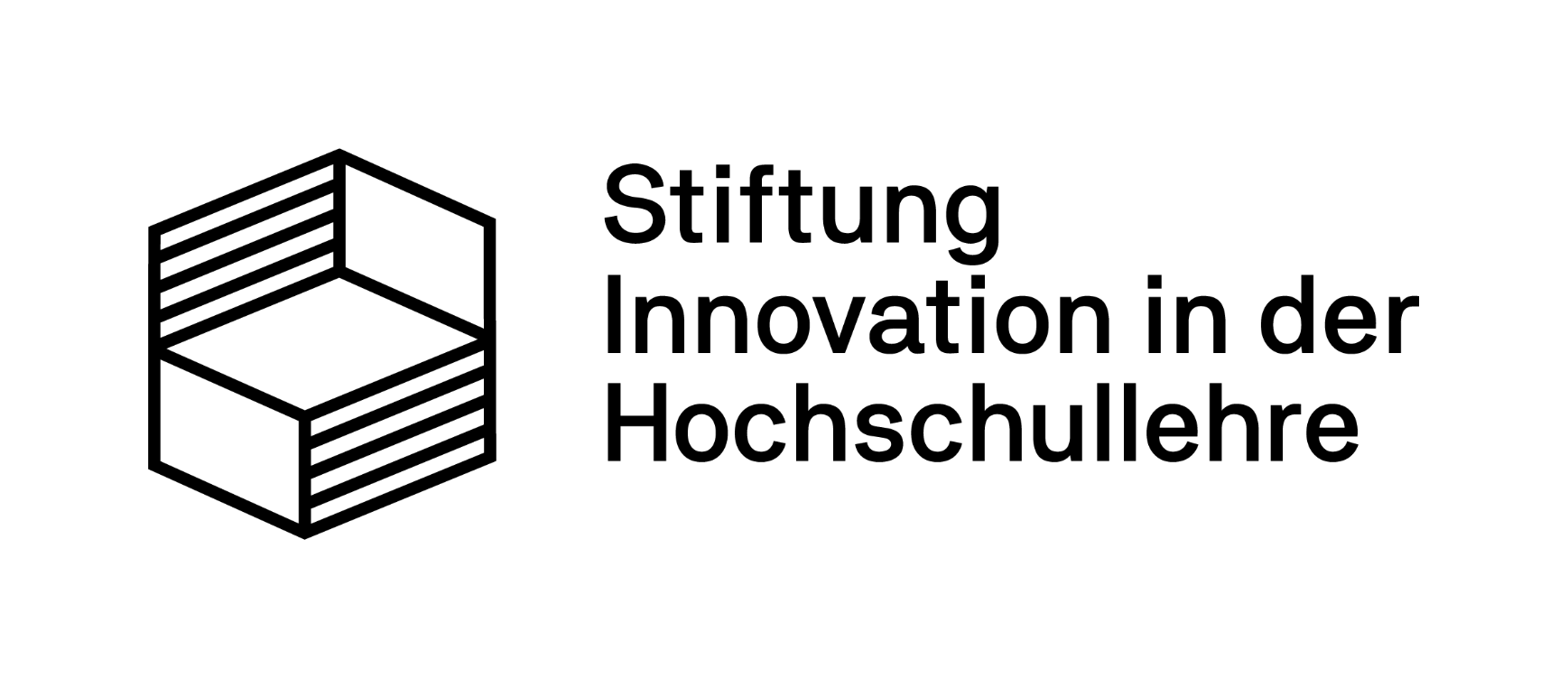 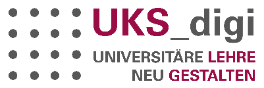 [Speaker Notes: Videofallarbeit grundsätzlich ab 5.11]
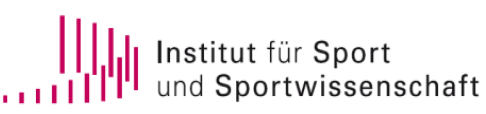 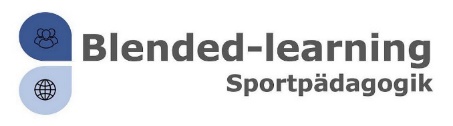 Stichprobe
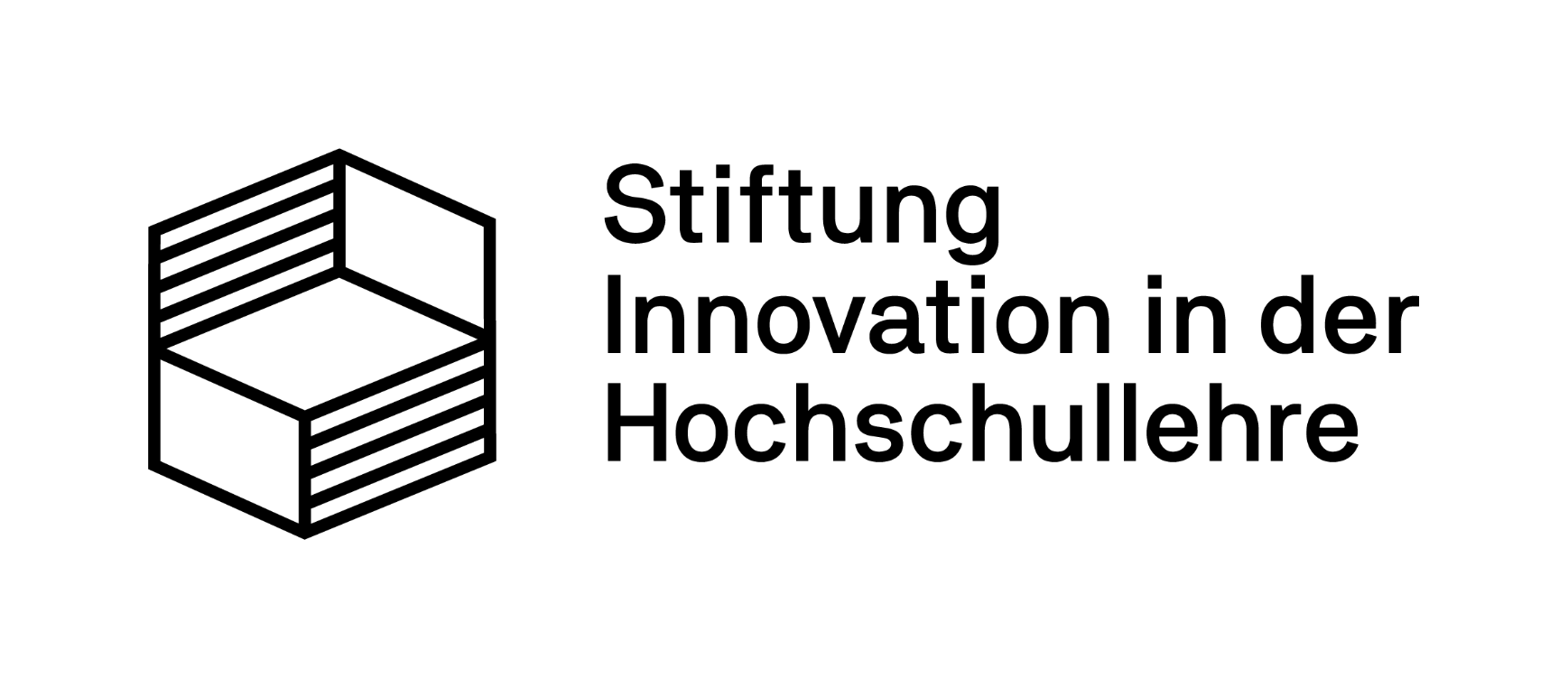 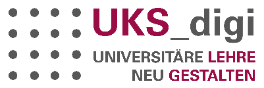 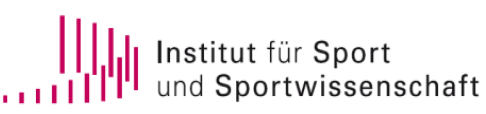 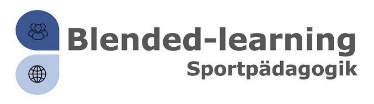 Wissenstest (Beispielitems)
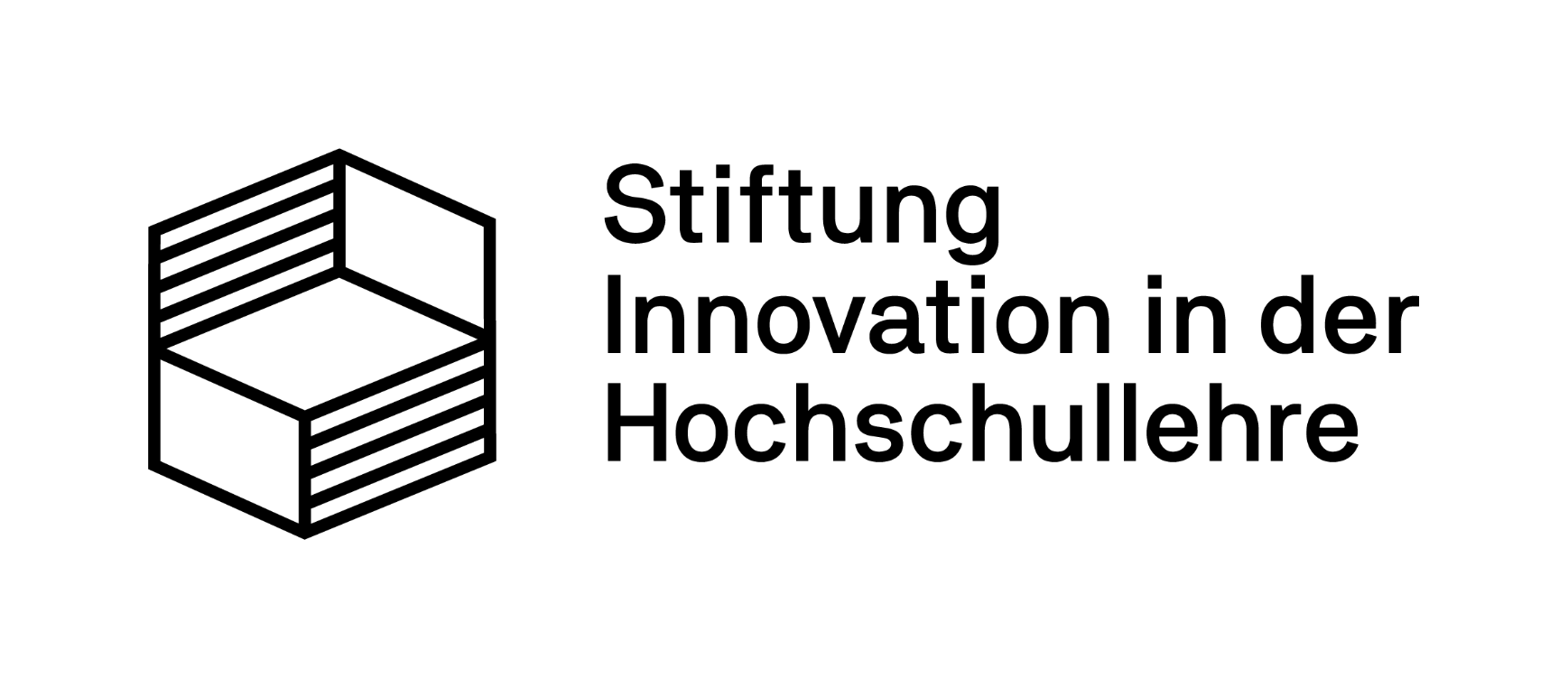 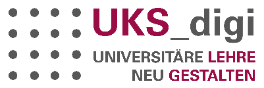 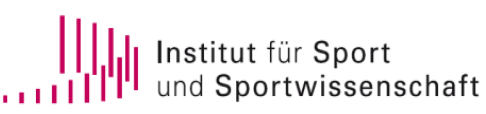 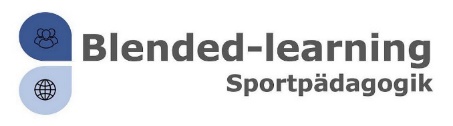 p=.000
p=.000
p=.000
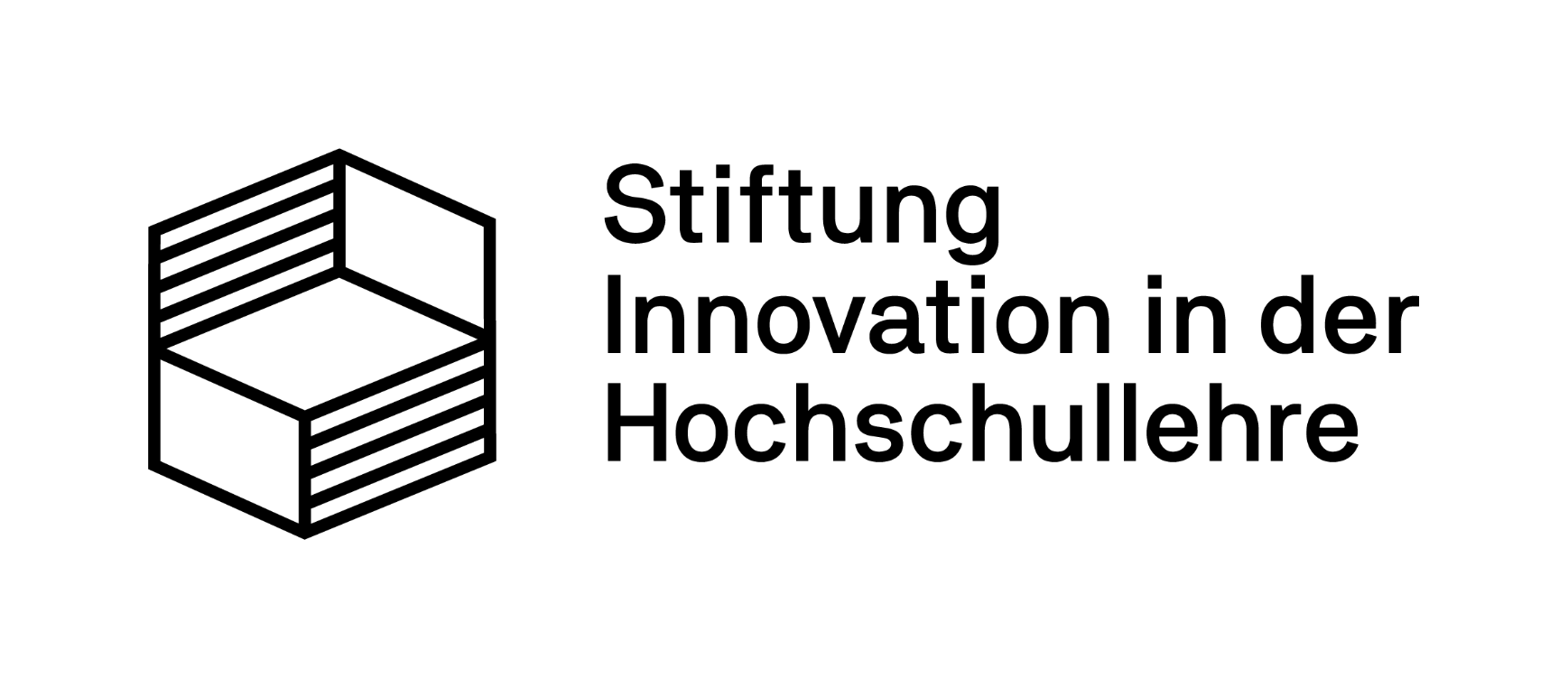 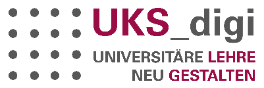 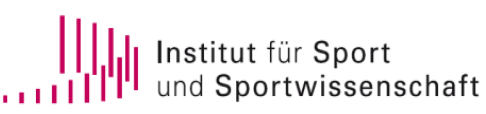 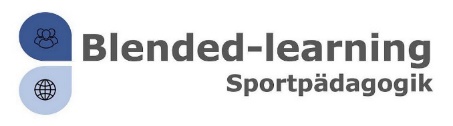 23.03
(p=.002)
30.32
(p=.000)
29.96
(p=.000)
23.03
12.50
7.64
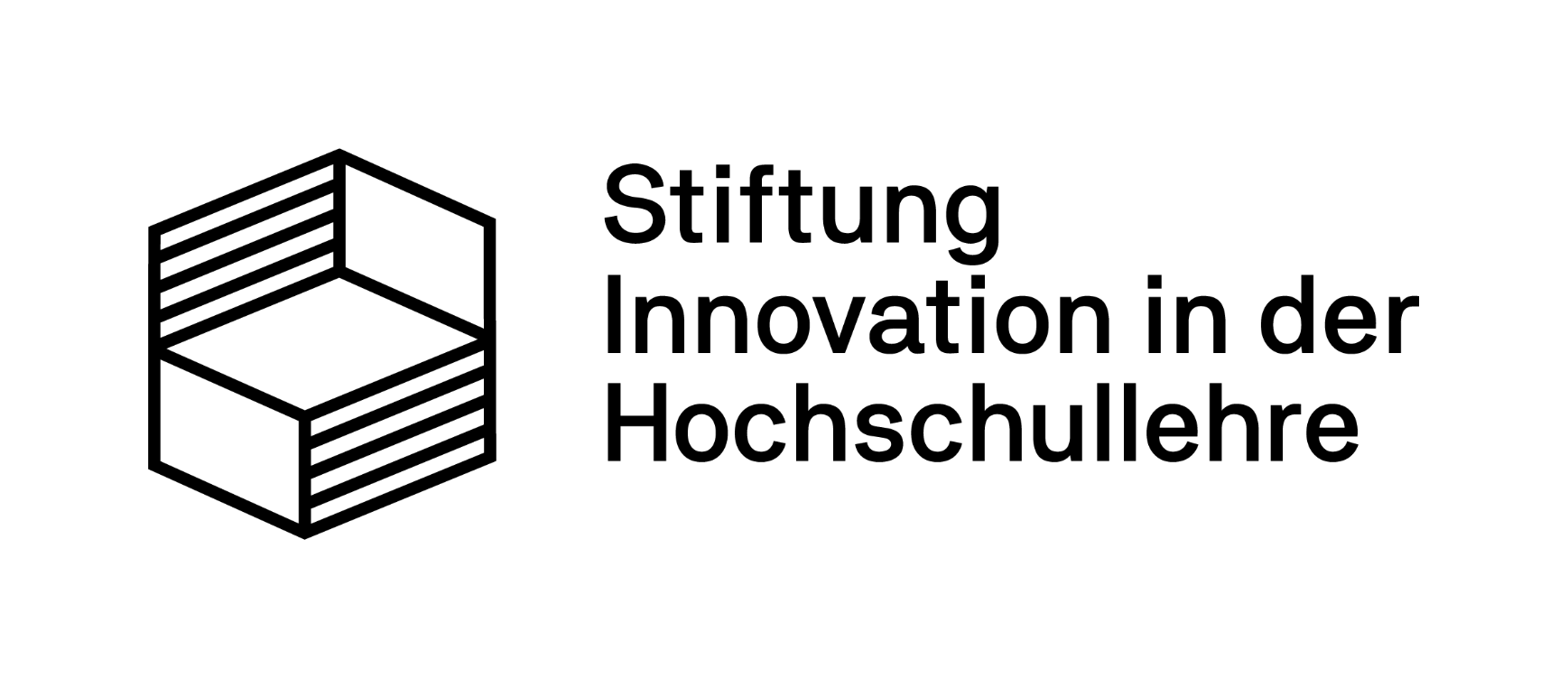 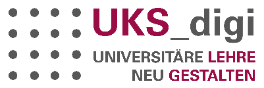 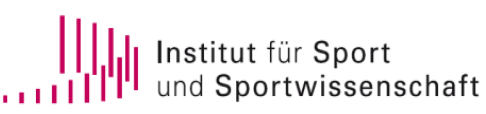 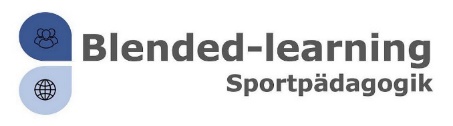 (p=.003)
39.58
25.18
(p=.011)
14.00
(p=.284)
7.20
10.78
4.63
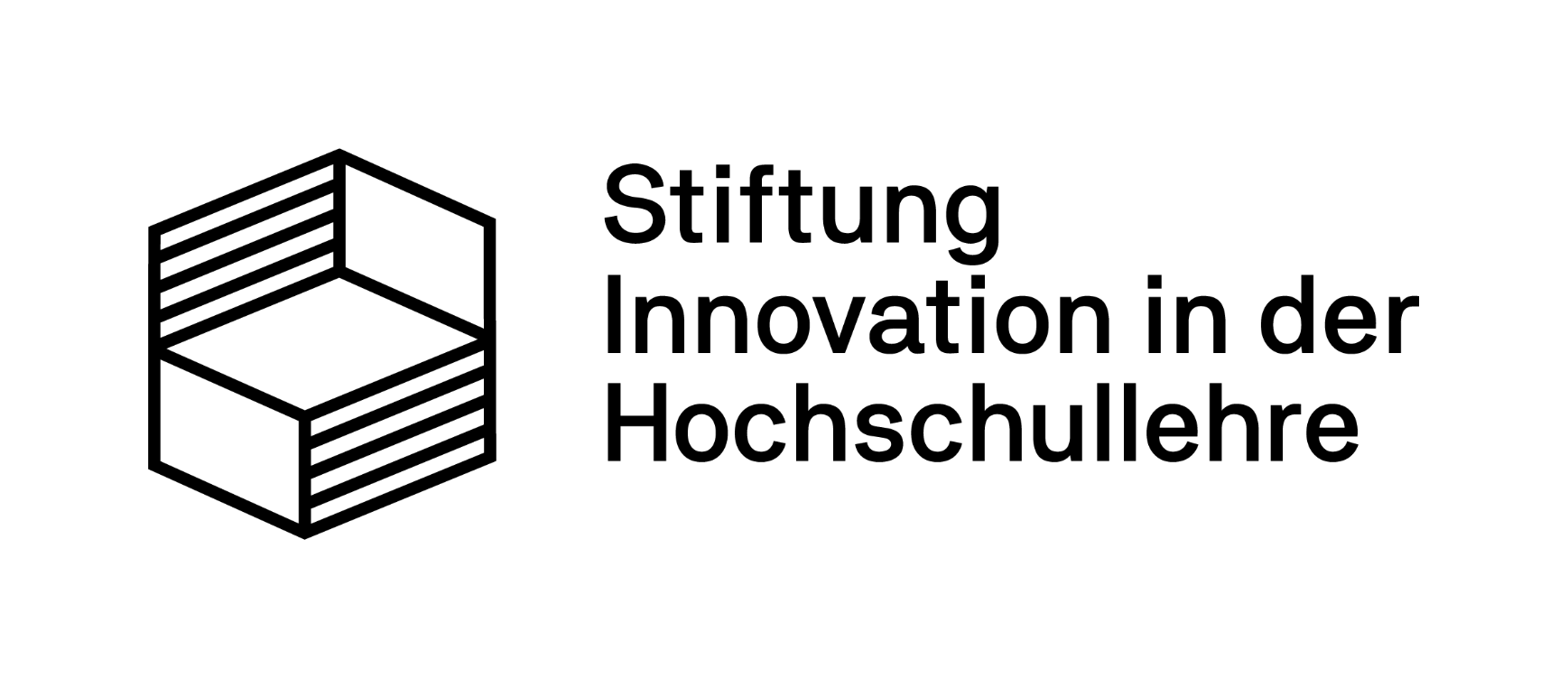 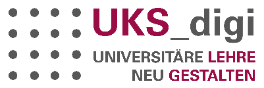 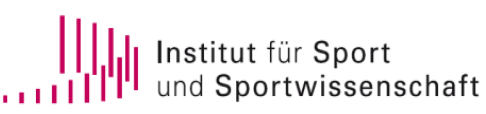 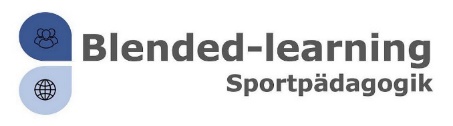 (p=.000)
42.71
24.25
24.63
(p=.438)
24.38
(p=.005)
18.26
9.56
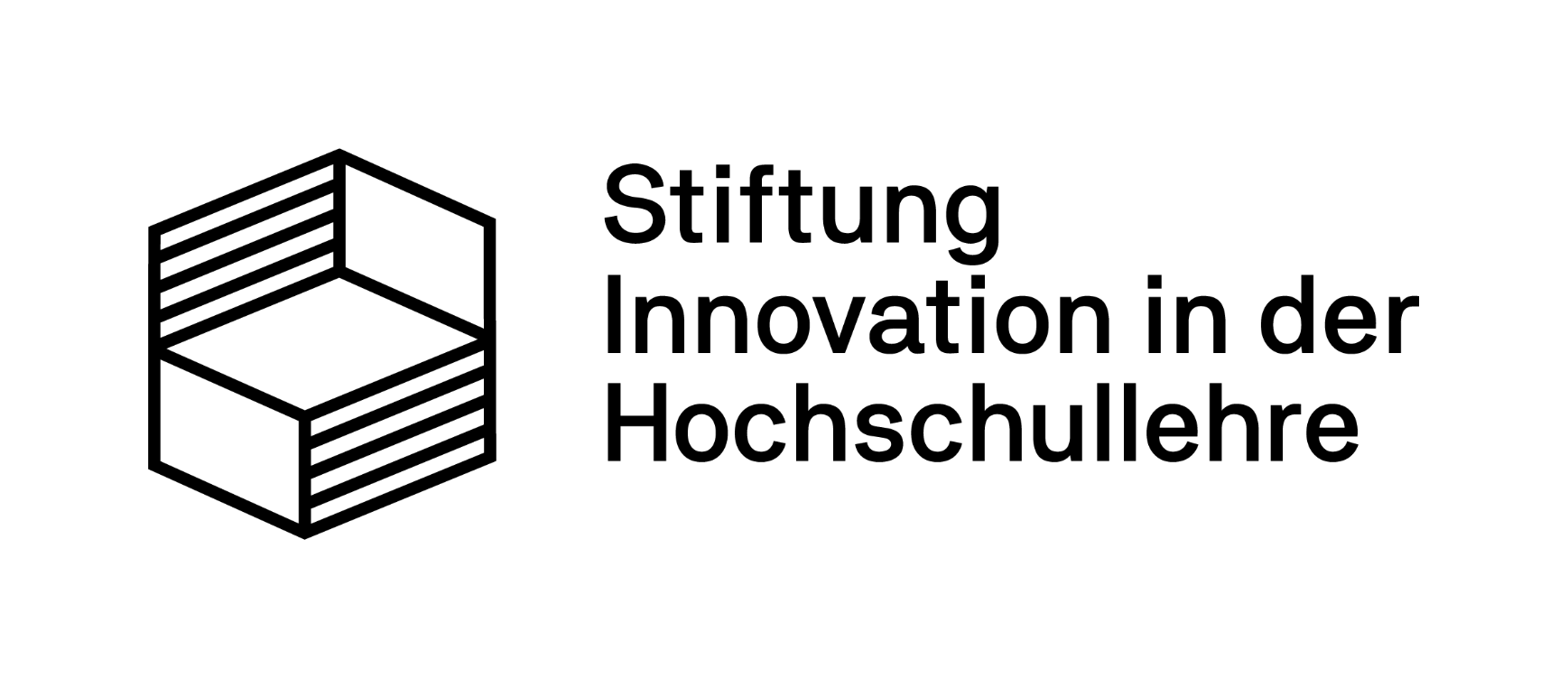 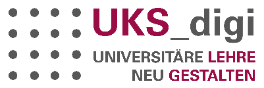 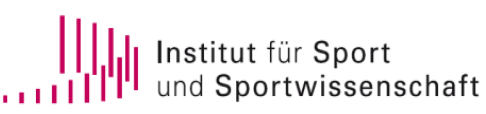 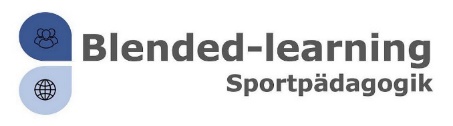 Selbstwirksamkeitserwartung
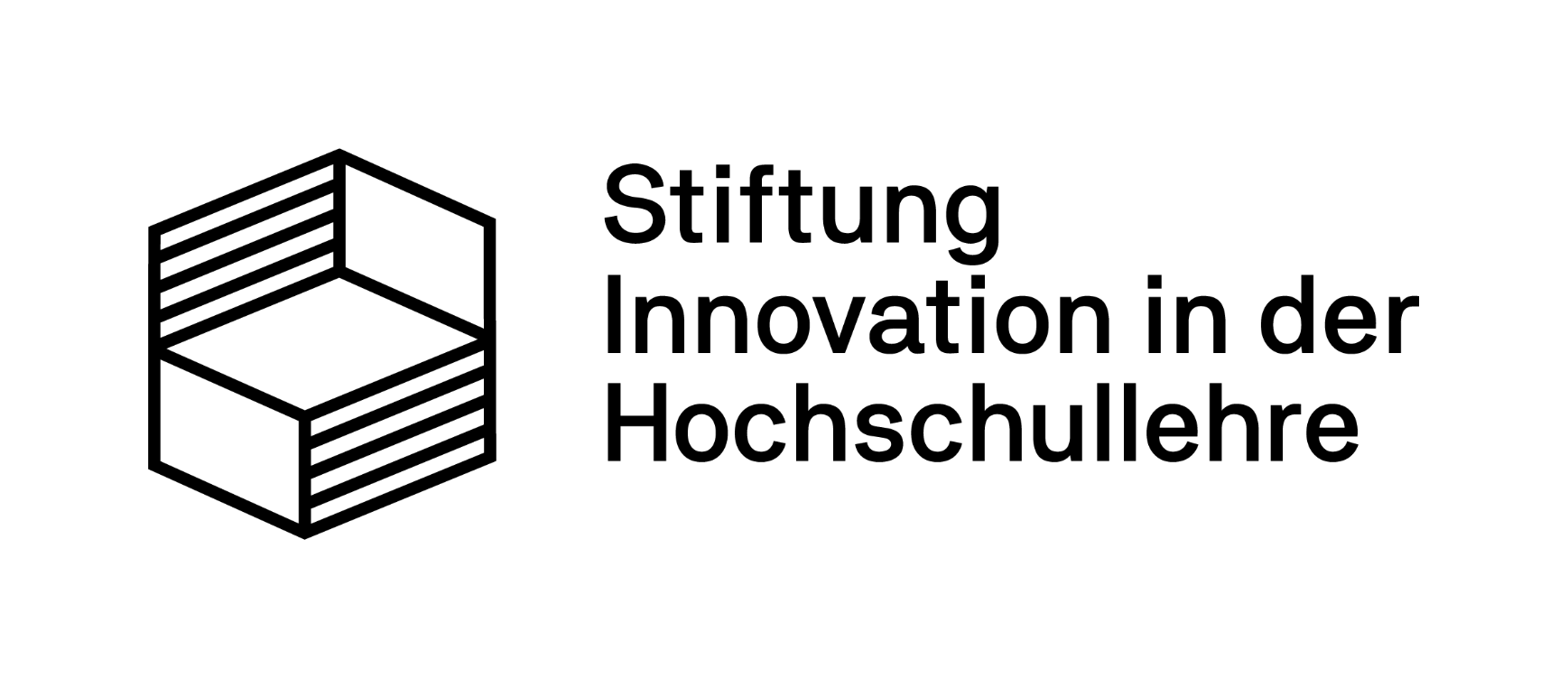 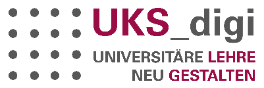 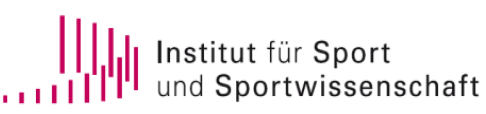 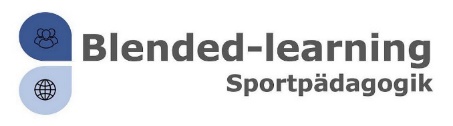 Vier-stufige Likert-Skala
4: stimme zu
3 stimme eher zu
2: stimme eher nicht zu
1: stimme nicht zu
p=.014
p=.011
p=.005
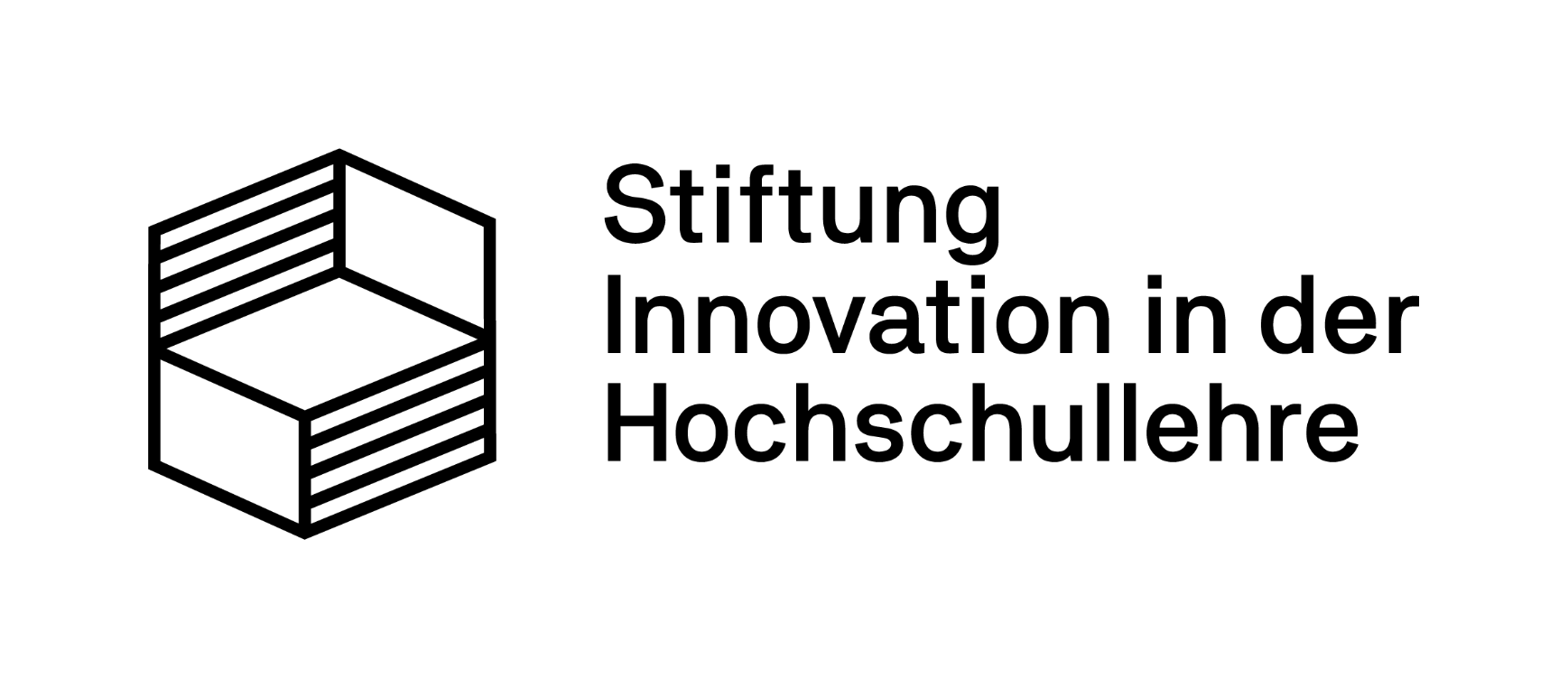 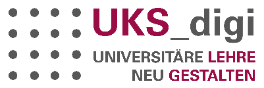 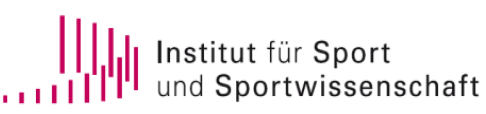 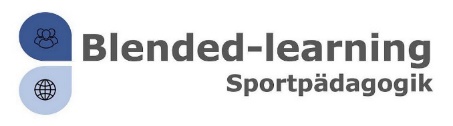 (p=.084)
3.11
(p=.241)
3.01
2.94
(p=.084)
2.93
2.91
2.76
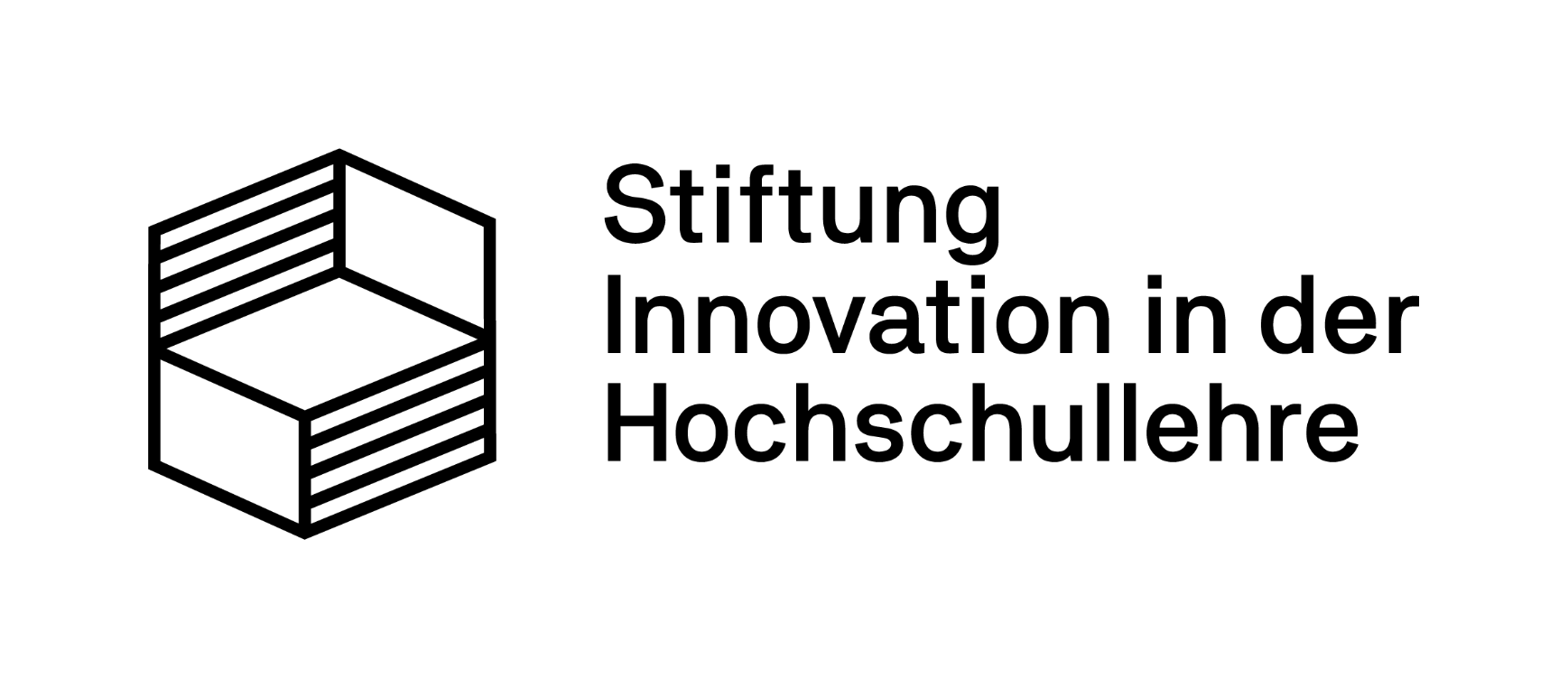 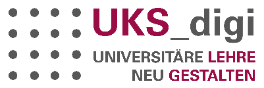 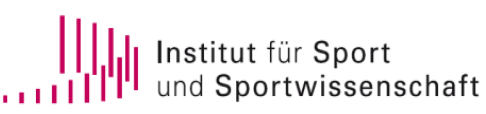 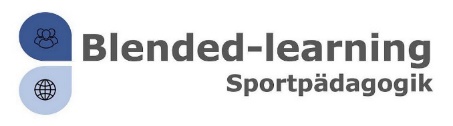 (p=.017)
3.35
(p=.004)
3.25
3.12
(p=.416)
3.04
2.97
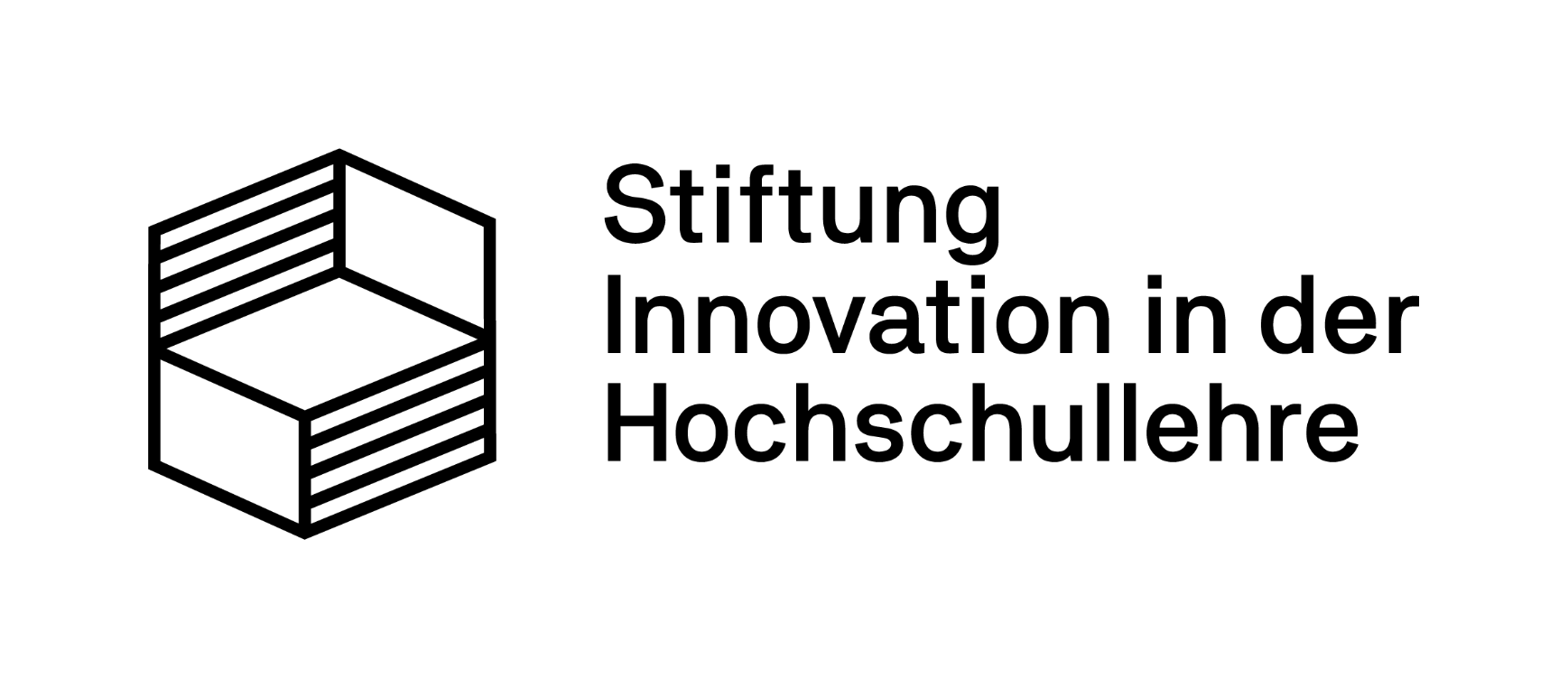 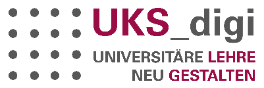 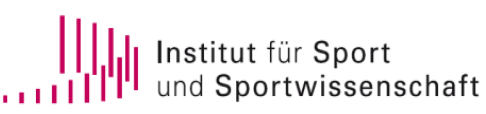 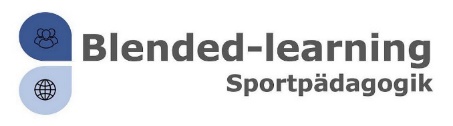 3.24
(p=.042)
3.09
(p=.773)
3.08
3.07
(p=.024)
3.05
2.92
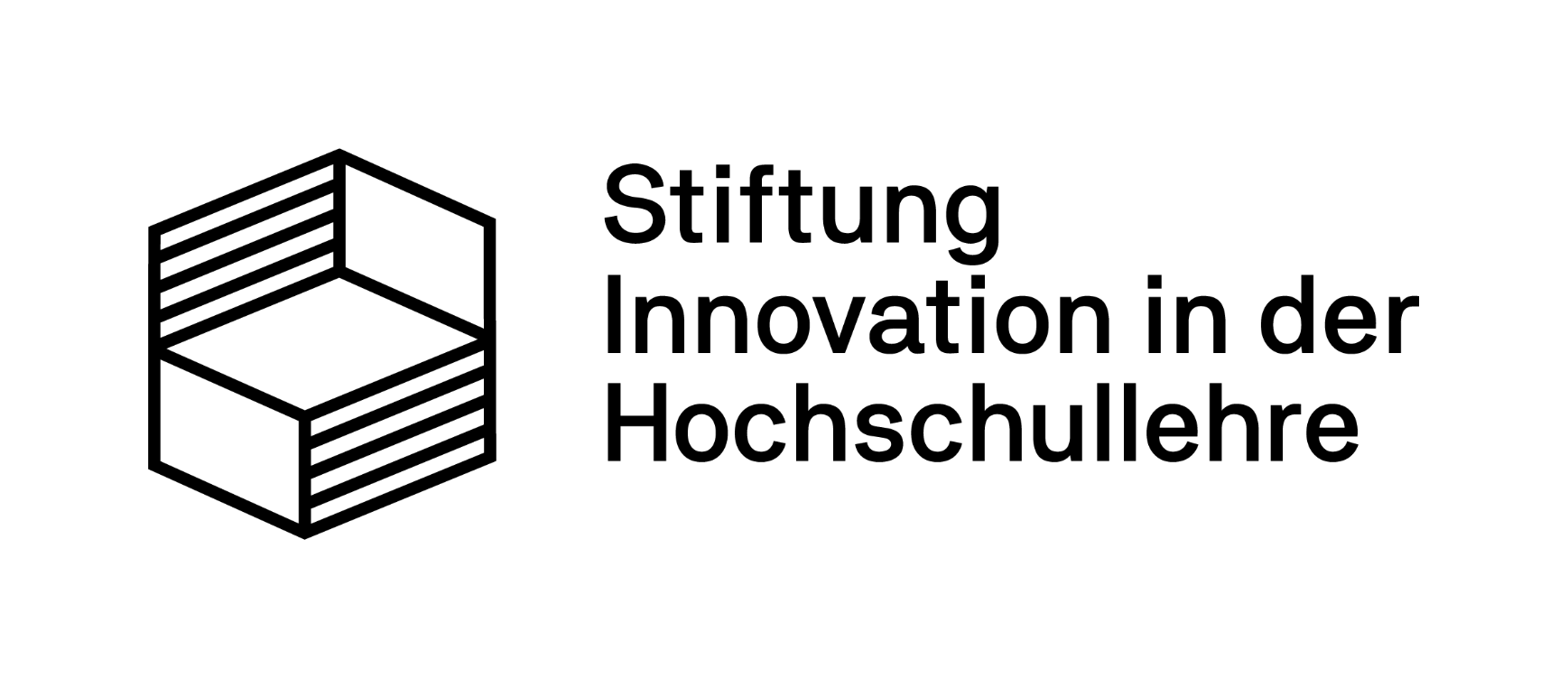 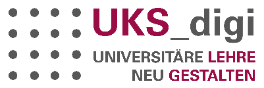 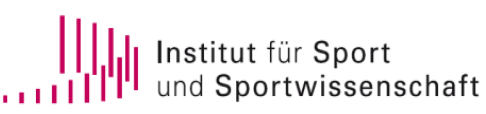 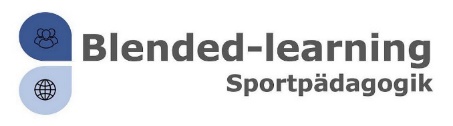 ERTO Modell (Krieg & Kreis, 2014)
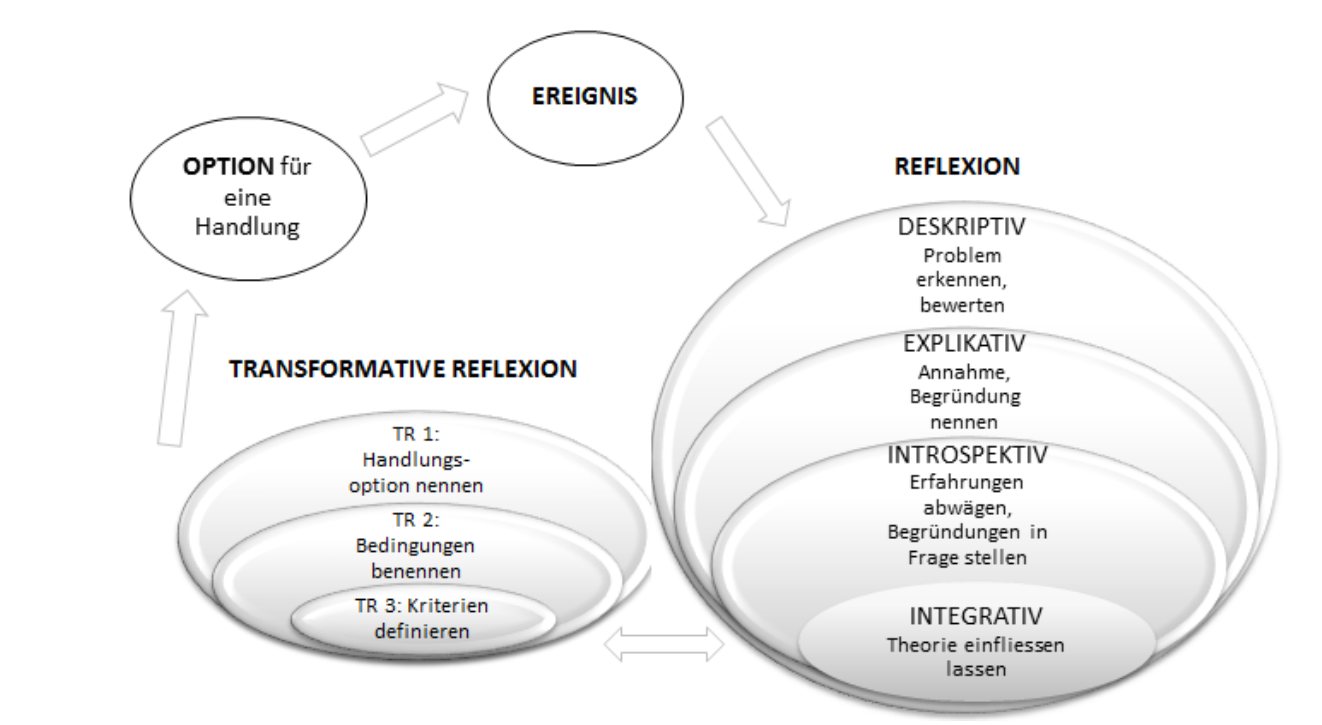 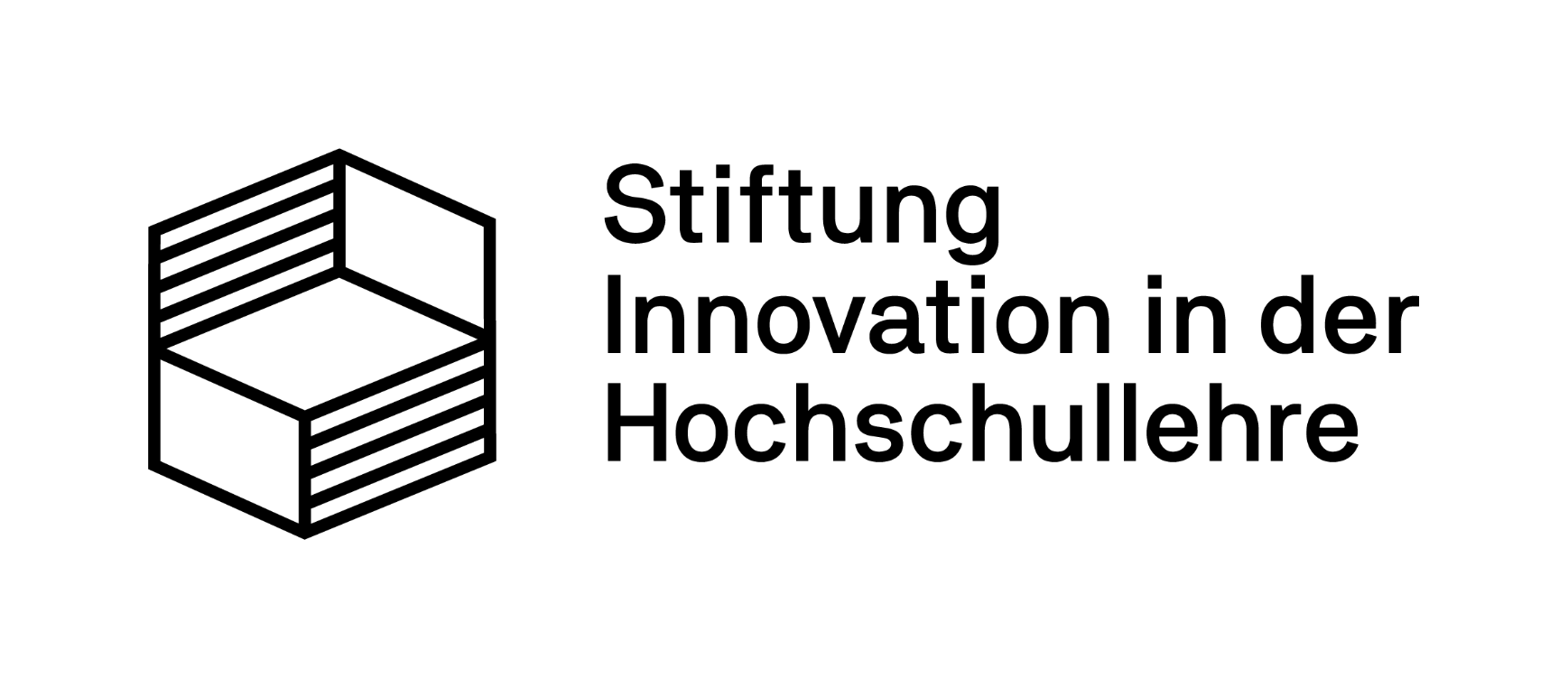 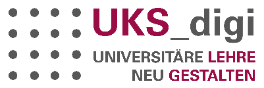 [Speaker Notes: T2 Ergänzungen zu T1 – keine Verschlechterung möglich; Videos passend zu den Themenschwerpunkten]
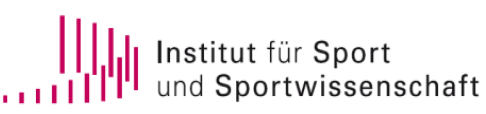 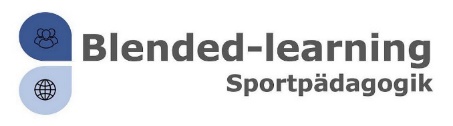 Fallbeispiel (Pre/Post-Reflexion)
Danach wurde ein Kreis mit der gesamten Klasse gebildet, wodurch der Lehrer allen Schüler*innen gleich viel Beachtung schenken konnte. Dort gab es die erste Aufgabenstellung, an denen die Schüler*innen arbeiten sollten.
 
In die Mitte des Kreises wurden Zettel und Stifte gelegt, auf dem jede Person schreiben sollte wie er/sie das Hürdenlauf empfunden hat. Dabei war eine Selbstreflexion von besonderer Bedeutung. Nachdem alle etwas auf die Karten geschrieben hatten sollte die Klasse gemeinschaftlich als Team die Karten in einer Reihenfolge ordnen.

Die Unterrichtsklassenführung gestaltete sich sehr strukturiert. Bei jedem noch so kleinen Schritt gab es Zeitangaben vom Lehrer, sodass keine Zeit vertrödelt wurde. Auch im Hinblick auf Disziplin, gab es nur wenig Störungen in der Unterrichtseinheit (M.-T.F.).
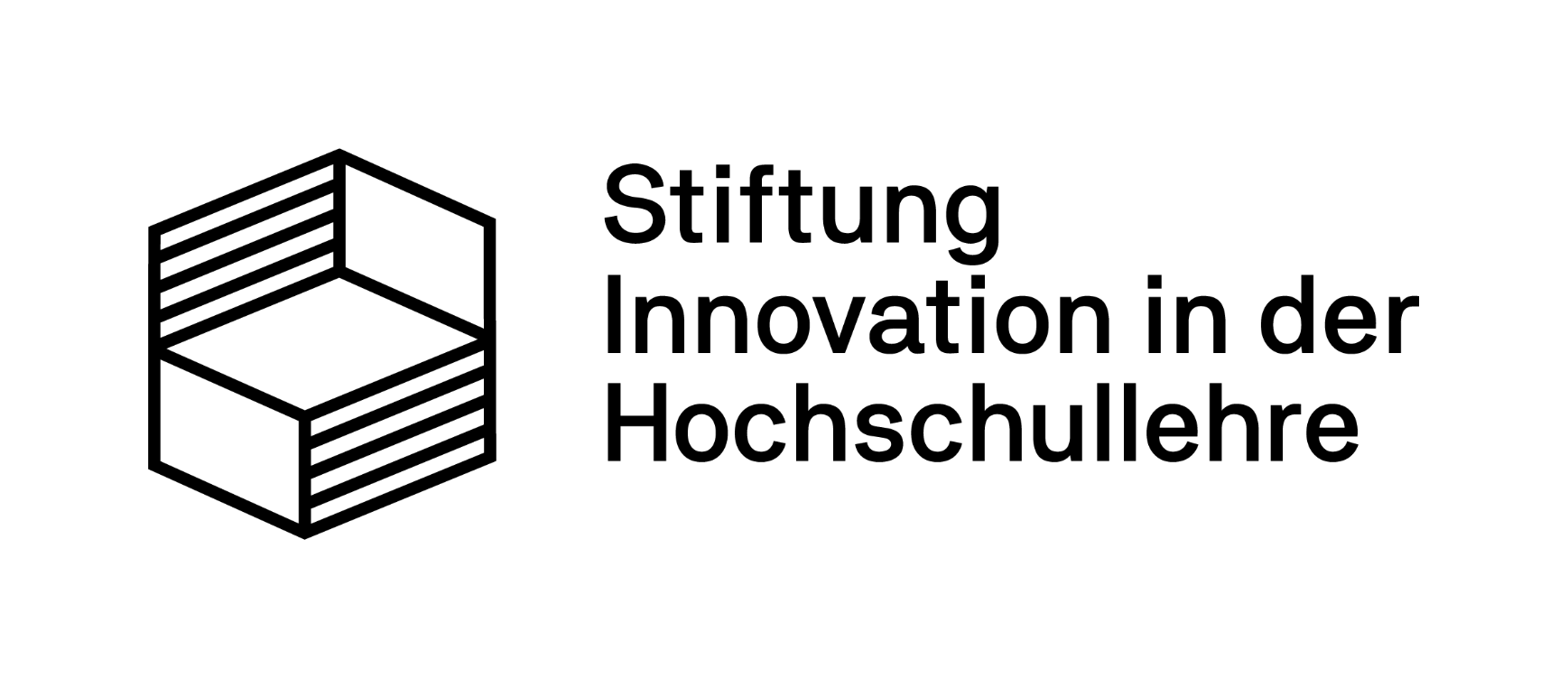 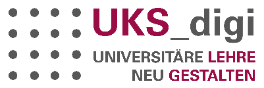 [Speaker Notes: Konstruktive Unterstützung: Kugelstoßen – Pre: Explikativ; Post: Integrativ]
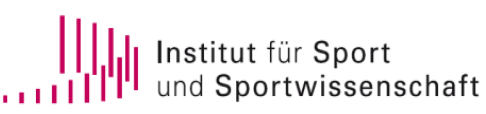 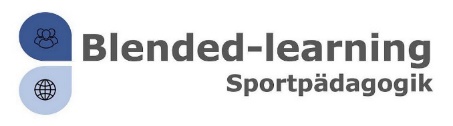 Reflexionstiefe Fallarbeit
Vier-stufiger Wertebereich
4: Integrativ
3 Introspektiv
2: Explikativ
1: Deskriptiv
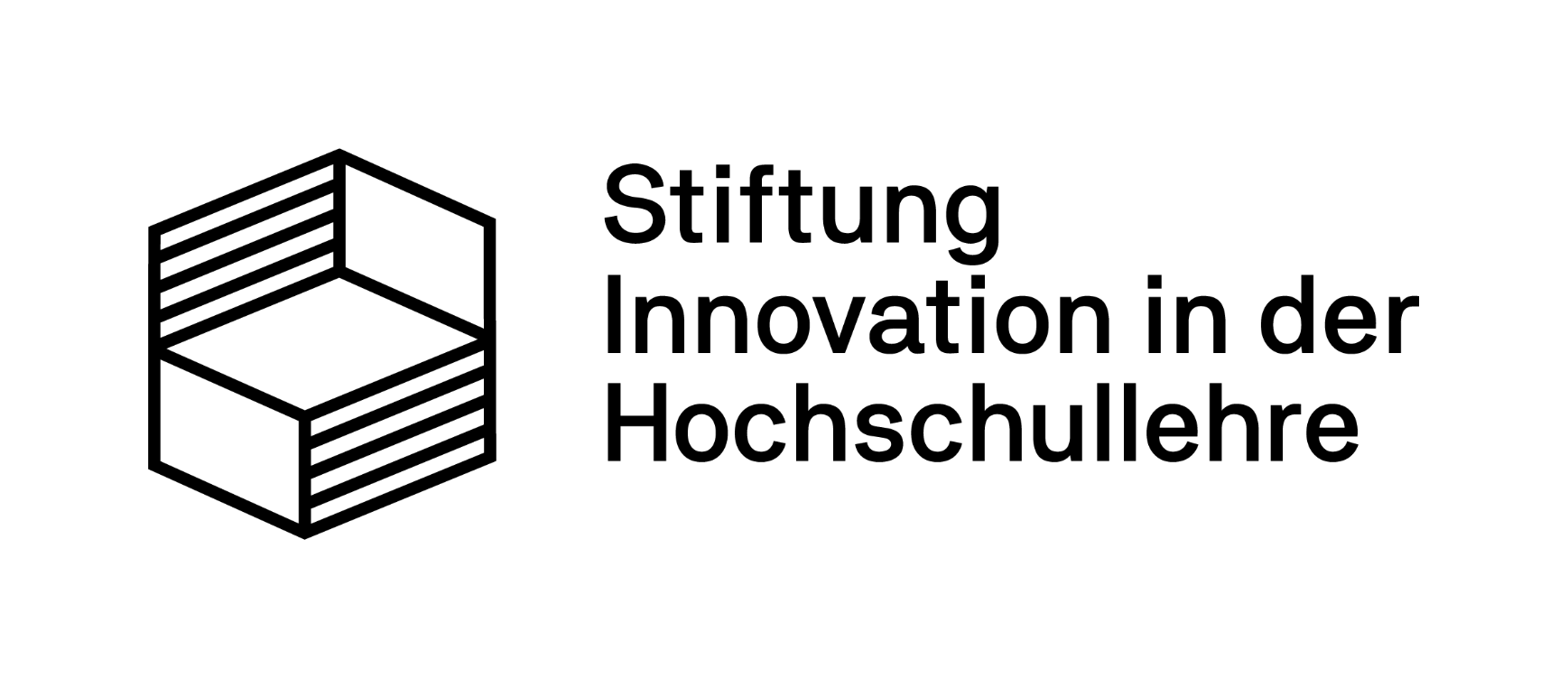 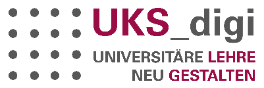 [Speaker Notes: Kognitive Aktvierung größte Steigerungsrate]
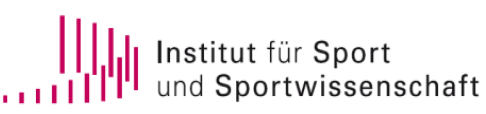 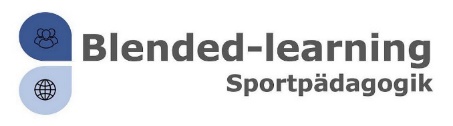 Inventar zur Evaluation von Blended-Learning (IEBL, Peter et al., 2015)
46 Items, 7 stufige Likert-Skala (trifft nicht zu bis trifft vollständig zu)
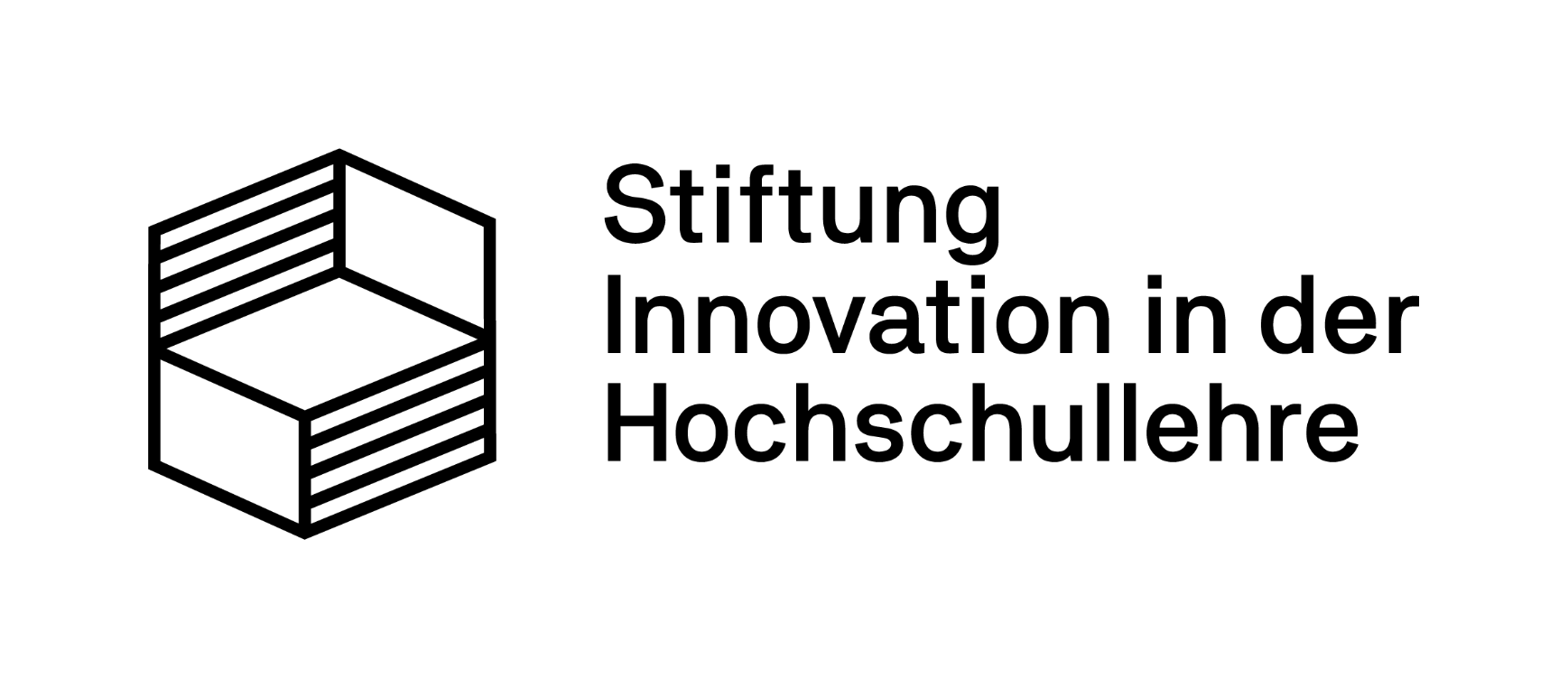 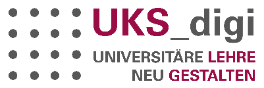 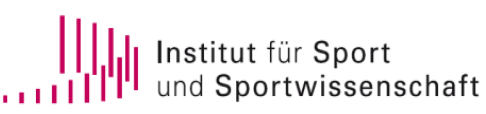 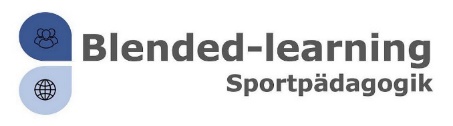 Evaluation Blended-Learning Veranstaltungen (IEBL)
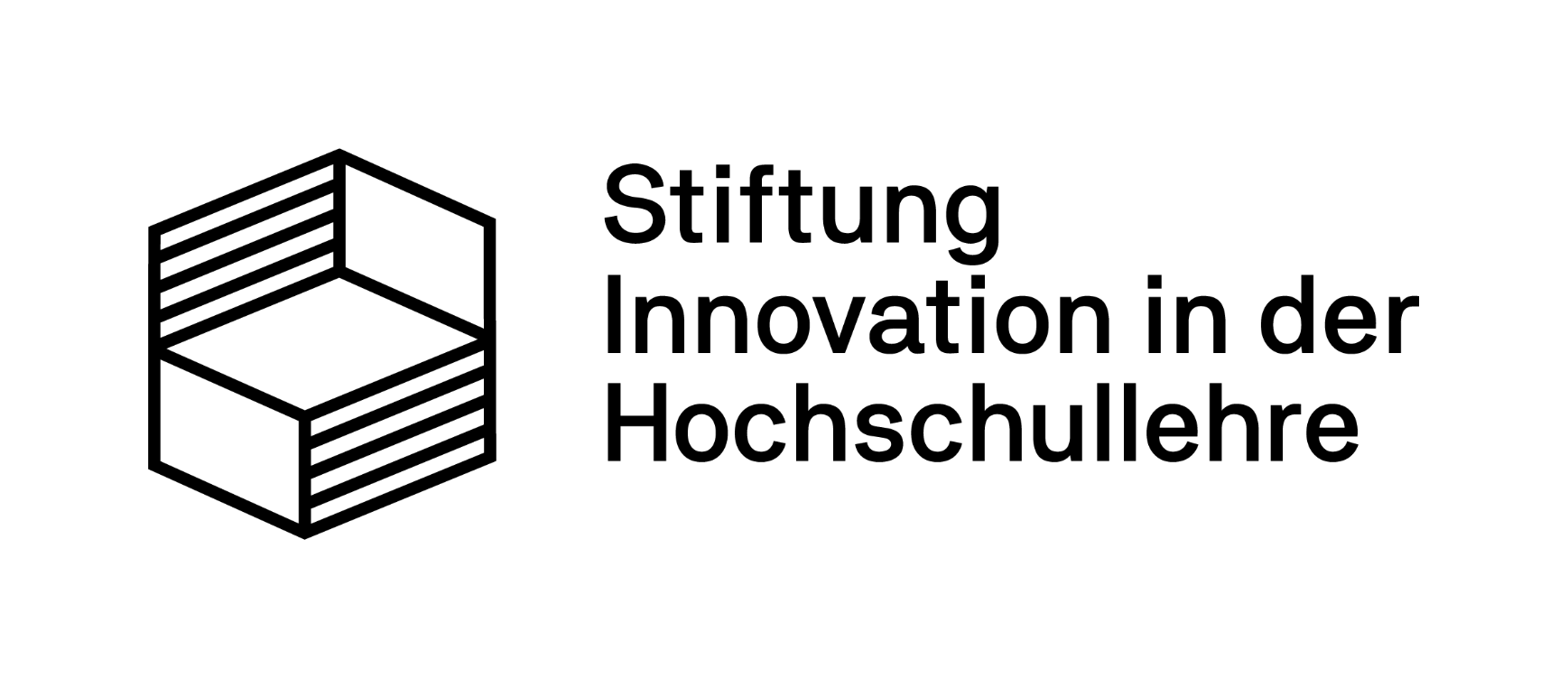 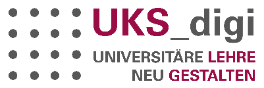 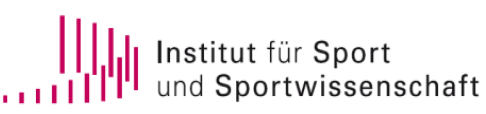 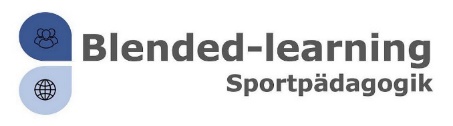 p=.003
p=.003
p=.001
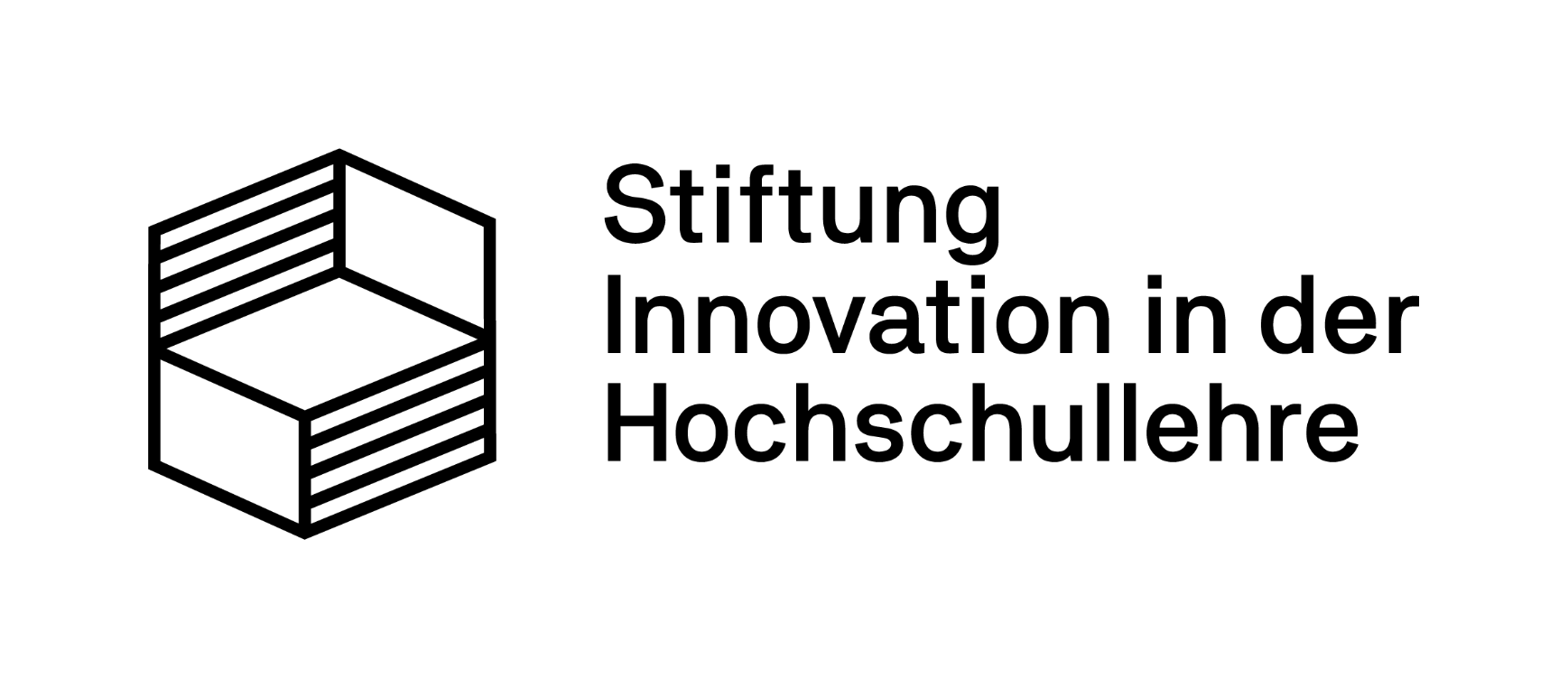 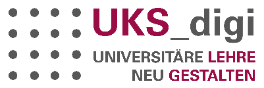 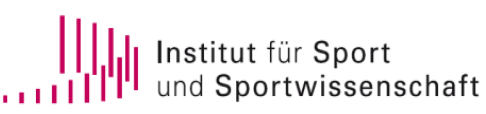 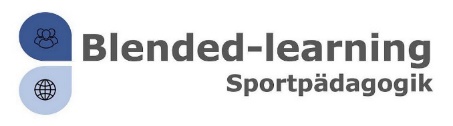 Geschlechterunterschiede in der Bewertung in der Onlinelehre
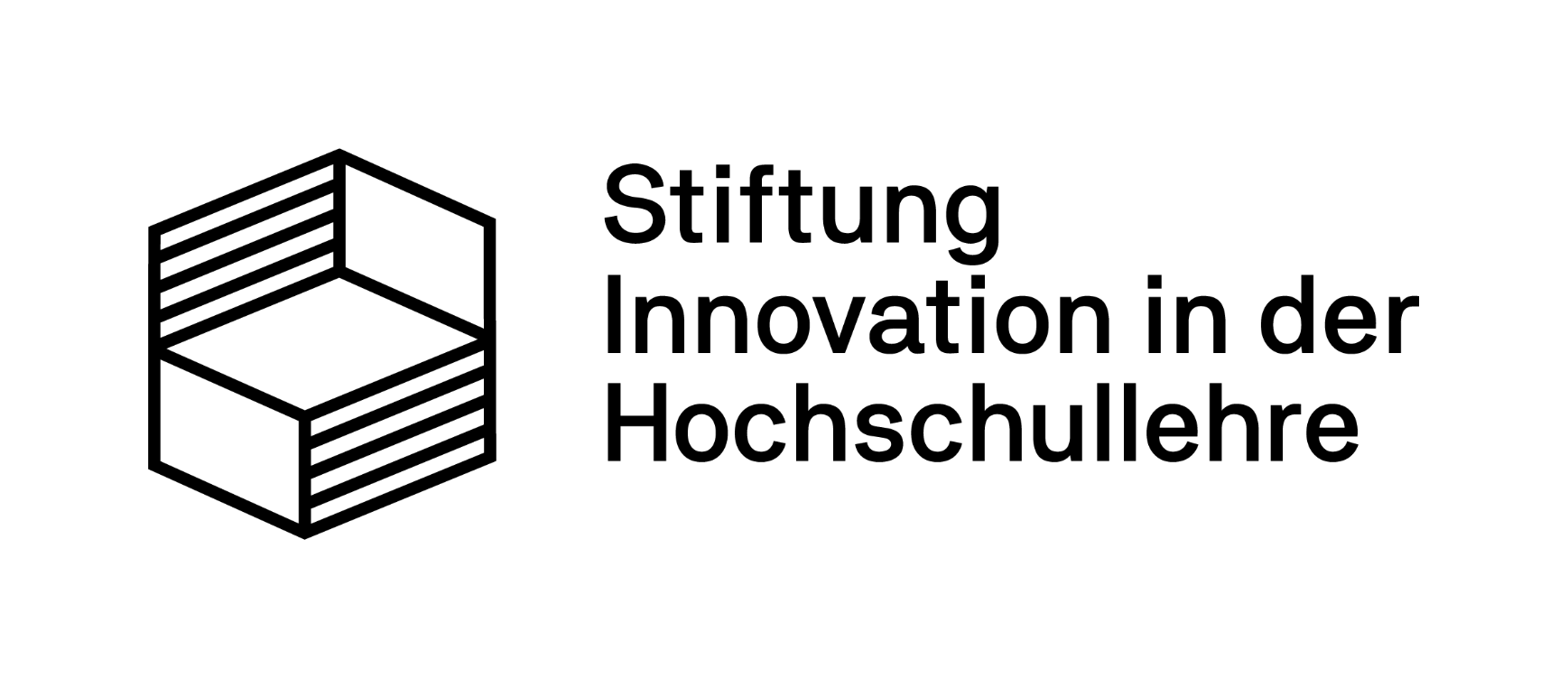 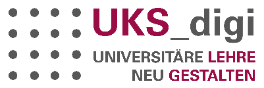 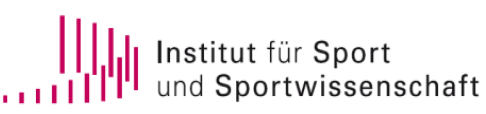 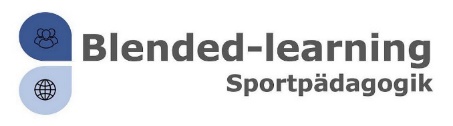 Fazit & Ausblick
Keine signifikanten Unterschiede zwischen den drei Seminaren
Rotation Modell (Flipped-Classroom) wirkt themenunabhängig vergleichbar
Fast durchgängig signifikante Wissenssteigerungen
Reflexionstiefe der Studierenden steigert sich durchschnittlich sich von Explikativ zu Introspektiv
Generelle Zufriedenheit mit dem BL Format
WiSe 2022/23: Bewertung von 52 Videos in Qualitätsdimensionen guten (Sport)Unterrichts
SoSe 2023: Zum Vergleich werden drei Veranstaltungen zu den Qualitätsdimensionen nach dem Self-Blend Modell durchgeführt
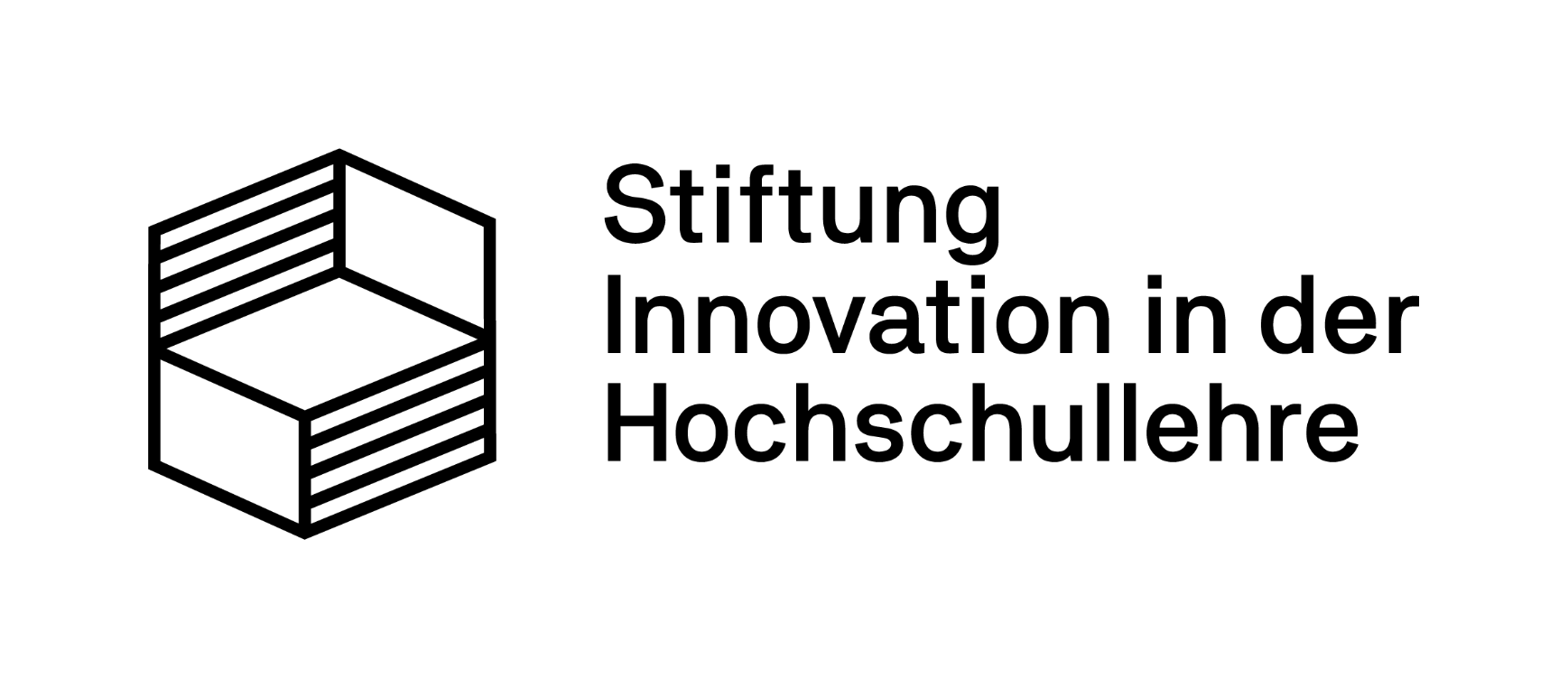 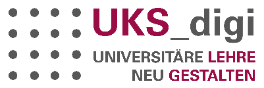 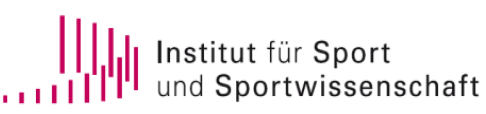 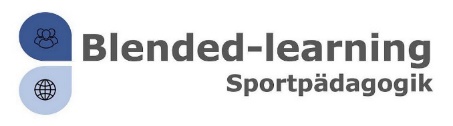 Literatur
Jerusalem, M., Drössler, S., Kleine, D., Klein-Heßling, J., Mittag, W. & Röder, B. (2009). Skalen zur Erfassung von Lehrer und Schülermerkmalen. Huboldt-Universität zu Berlin.

Krieg, M., & Kreis, A. (2014). Reflexion in Mentoringgesprächen - ein Mythos? Zeitschrift für Hochschulentwicklung, 9(1), 103-117.

Peter, J., Leichner, N., Mayer, A.-K. & Krampen, G. (2015). IEBL. Inventar zur Evaluation von Blended Learning. Trier: Leibniz-Institut für Psychologie (ZPID). 

Schwarzer, R., & Schmitz, G. S. (1999). Kollektive Selbstwirksamkeitserwartung von Lehrern: eine Langsschnittstudie in zehn Bundeslandern collective efficacy of teachers: a longitudinal study in ten German states. Zeitschrift fur Sozialpsychologie, 30(4), 262-274.

Staker, H. & Horn, M. B. (2013). Classifying K-12 Blended Learning, Innosight Institute. Online: http://www.christenseninstitute.org/publications/classifying-k-12-blended-learning-2/ [20.05.2014]
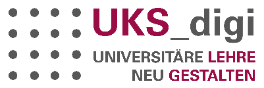